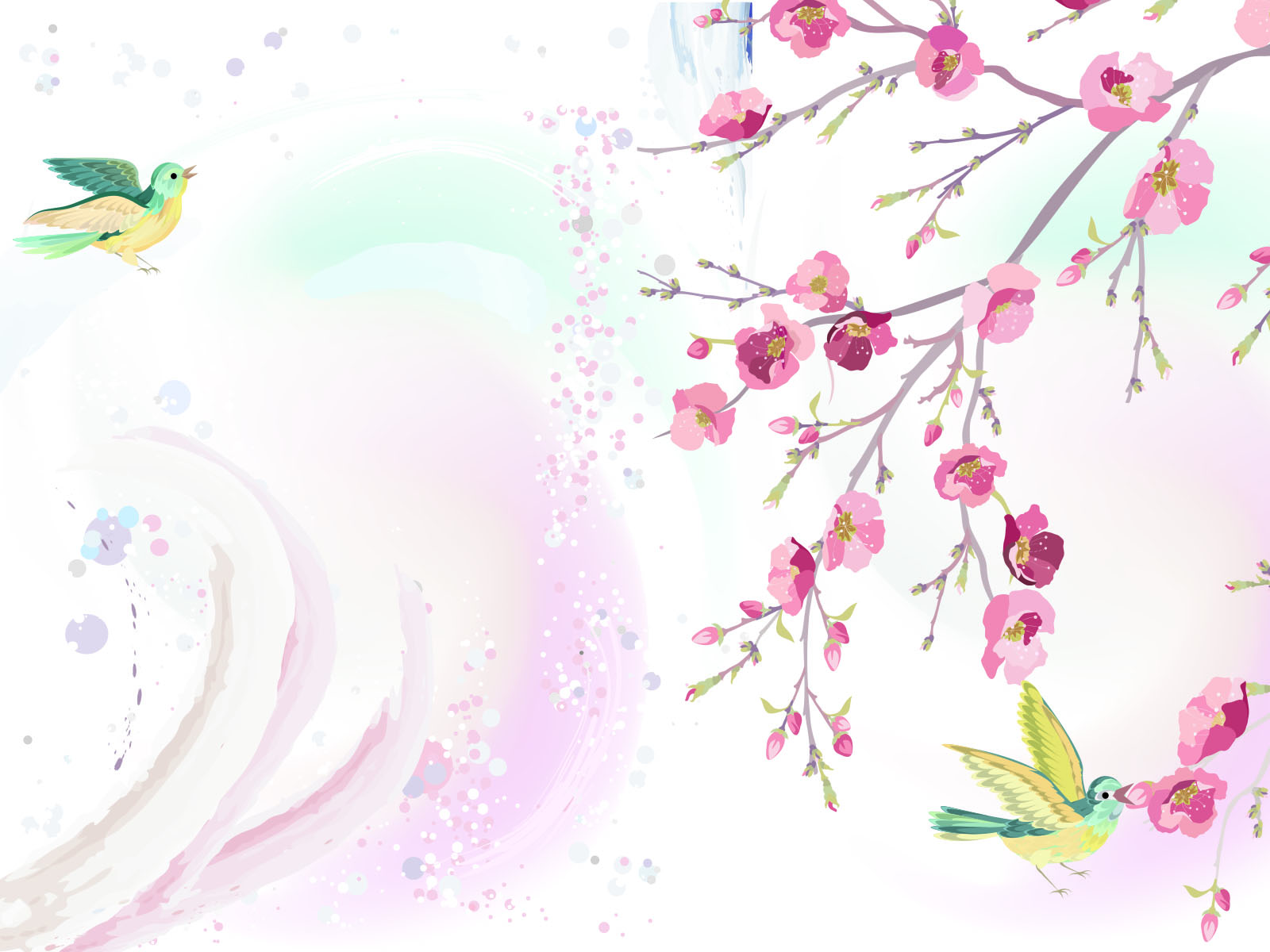 КОНТРАСТ КАО
      КОМБИНАЦИЈА ЗА
            ОПАЖАЊЕ ОБЛИКА
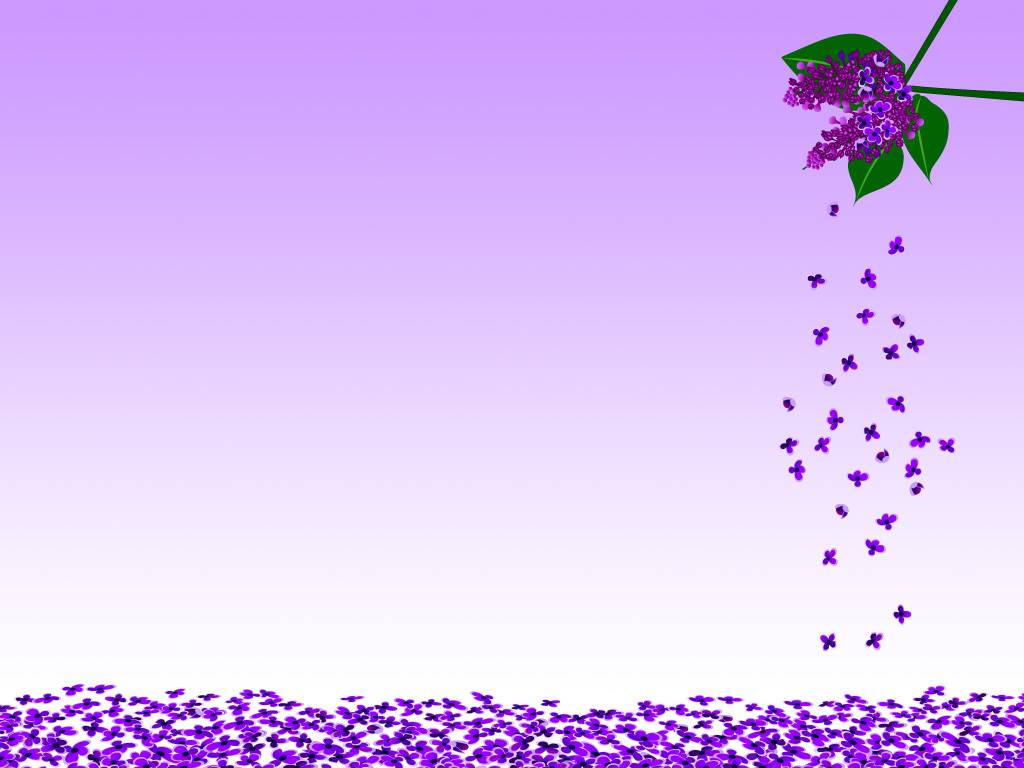 Koнтраст представља супротност, 
као на примјер:
мало-велико
црно-бијело
свјетло-сјенка
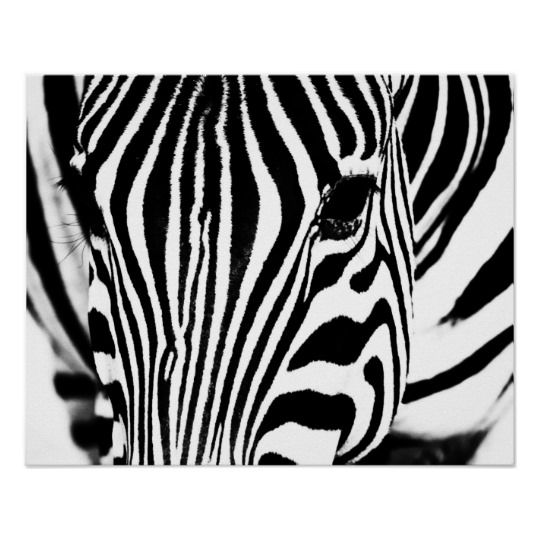 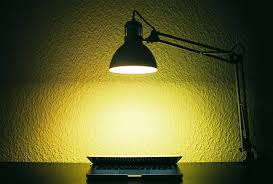 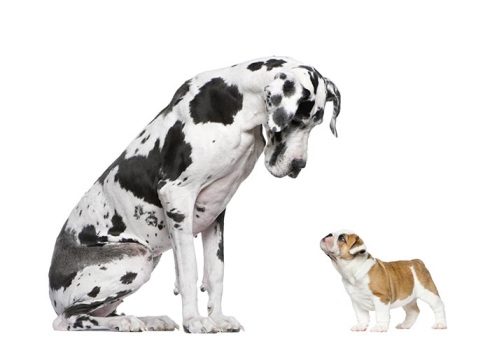 испупчен-удубљен
једнобојан-вишебојан
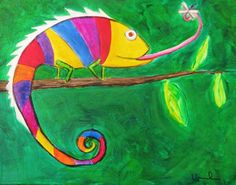 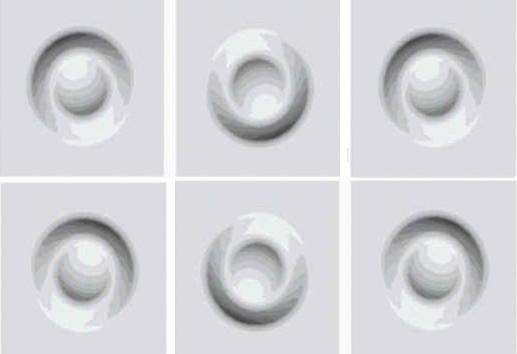 Потребан материјал за рад:

лист блока
темпере и кист
маказе
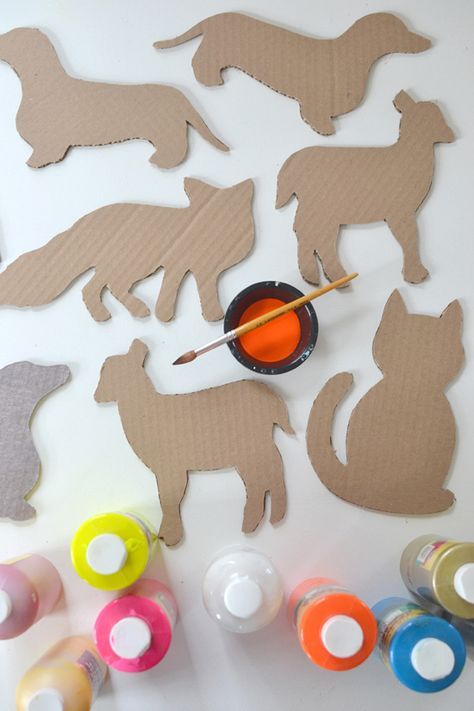 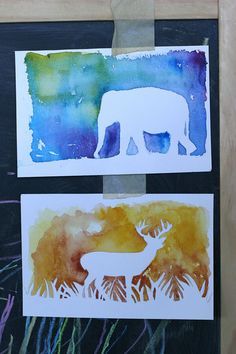 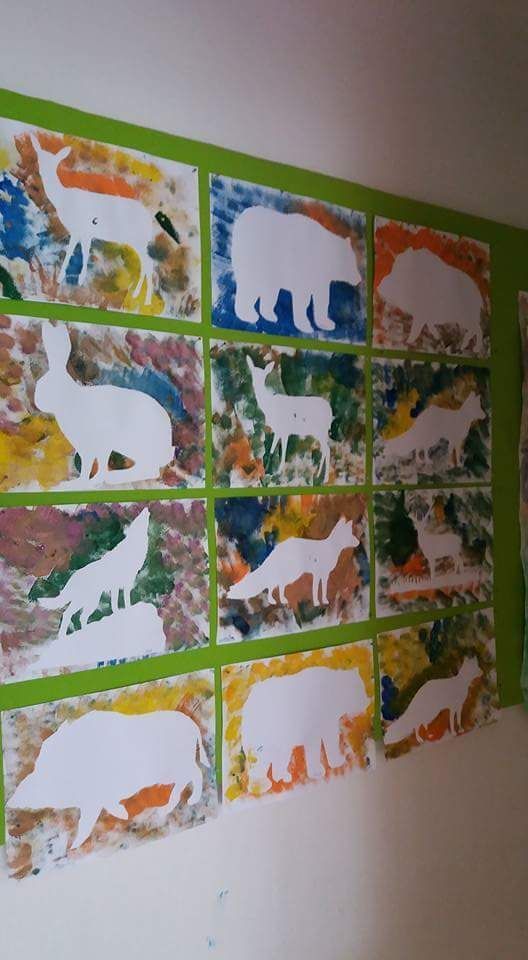 Задатак за самосталан рад:
 
Истицање предмета или бића путем контраста – свјетлином и обликом